Advance Organizer: Lernfeld 3 – Umsatzsteuerrechtliche Sachverhalte bearbeiten
„Die Schülerinnen und Schüler verfügen über die Kompetenz, unter Berücksichtigung des Umsatzsteuergesetzes, umsatzsteuerrelevante Sachverhalte der Mandantinnen und Mandanten zu erfassen und Umsatzsteuererklärungen zu erstellen.“
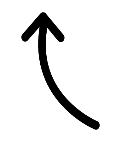 Steuerbefreiung
Umsatzsteuersystem darstellen
Umsatzsteuer für inländische Lieferungen ermitteln und buchen
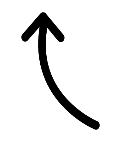 Eingangsrechnungen
Ausgangsrechnungen
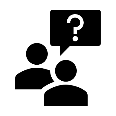 Steuerbefreiung
§
Umsatzsteuer für unentgeltliche Lieferungen ermitteln und buchen
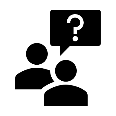 UStG
§
Buchungssätze
UStG
Buchungssätze
Voranmeldungszeitraum, Dauerfristverlängerung
Steuerbefreiung, Option
Höhe der Umsatzsteuerzahllast und deren Buchung ermitteln
Umsatzsteuer für sonstige Leistungen ermitteln und buchen
§
UStG
UStDV
Buchungssätze
§
UStG
Buchungssätze
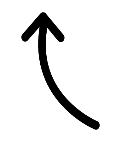 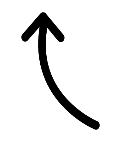 Abzugsfähige Vorsteuer feststellen und buchen
Steuerbefreiung
§
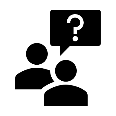 Umsatzsteuer für unentgeltliche Leistungen ermitteln und buchen
UStG
§
UStG
Buchungssätze
Buchungssätze
Stand 2023	Steuerfachangestellter/Steuerfachangestellte